CS 791
Special Topics 
[Software Engineering]
Course Syllabus

August 26, 2019
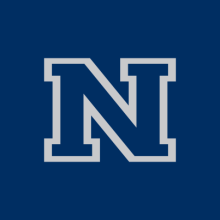 University of Nevada, Reno
Department of Computer Science & Engineering
1
Outline
The Instructor
The Students
The Course
The Texts
Grading Scheme & Grading Scale
Policies
Tentative Schedule
What’s Next?
2
The Instructor
Sergiu Dascalu
Room SEM-236
Telephone 784-4613
E-mail dascalus@cse.unr.edu
Web-site www.cse.unr.edu/~dascalus
Office hours: 
Tuesdays 10:00 am - 12:00 pm
3
More about the Instructor
Sergiu Dascalu
PhD, Dalhousie U., Halifax, NS, Canada, 2001
Teaching and research at UNR,
	2002-present (software engineering, HCI)
Teaching and research at Dalhousie University, 1993-2001 (software engineering focus)
Teaching and research at the University Politehnica Bucharest, Romania, 1984-1993 
	(RT embedded systems focus)
Consultant for software development companies in Canada and Romania
4
The Students
Registered as of today:

	CS 791 Software Engineering (SE): 14 students 
	 
Prerequisites:
 
	Very good SE background & preparation, communication skills, and programming skills
5
The Course: CS 791 SE
Classroom: 
	SEM-257, MW 4:00 - 5:15 pm

Outline: This course will explore research topics on software engineering, encompassing principles, methods, and tools. Areas of research include software processes, requirements analysis and specification, design, prototyping, implementation, validation and verification, software modeling, model driven engineering, integrated development environments, and case studies.
6
The Course: CS 791 SE
Outline [cont’d]: The course will allow the students to broaden their knowledge of software engineering concepts, principles, techniques and tools, study relevant research publications in the field, prepare and present a quality software engineering project and, based on this project, write a paper that could be submitted to a scientific conference.
7
The Texts
Required texts: 
	
Research papers and book chapters indicated later by the instructor  
Possibly, a reference book that will be selected by September 4, 2019
8
The Texts
Recommended textbook: 
	Ian Sommerville, Software Engineering, 10th edition, Addison-Wesley, 2015. 
Lecture notes:
Presentations by the instructor
Notes you take in the classroom
Additional material (documentation, tutorials, etc.) that will be indicated later by the instructor
9
Initial Web Pointers
The course website: www.cse.unr.edu/~dascalus/se2019.html
IEEE’s Digital Library, via www.ieee.org
ACM Digital Library, via www.acm.org
The Software Engineering Institute, at Carnegie Mellon University, www.sei.cmu.edu
IEEE Computer Society’s Technical Council on Software Engineering, www.tcse.org
The Object Management Group, www.omg.com
10
Unique Class Procedures / Structures
Designing and implementing a software application using SE principles, process activities, and tools
Writing a project-based course paper 
In-class student presentations on: 
SE research papers, tools,  methods or case studies
SE class project
11
Grading Scheme CS 791 HCI
Tentative (subject to modifications):

Assignments & project parts		[50%]
Midterm exam				[25%]
Course paper 				[15%]
Presentations/paper discussions	[  7%]
Class participation 			[  3%]
12
On Grading
Notes on grading:
For grade A: at least 90% overall, at least 90% in class participation and at least 70% in test
To pass the course: at least 50% overall, at least 50% in project parts and assignments, and at least 50% in course paper
There are no make-up tests or homework in this course
Note that poor class participation can significantly decrease your overall grade [well beyond 3%]
13
Grading Scale
Numerical-letter grade correspondence
	A		90 -100		[maximum 100]
	A-		87 - 89
	B+		84 - 86
	B		80 - 83
	B-		77 - 79
	C+		74 - 76
	C		70 - 73
	C-		67 - 69
	D+		64 - 66
	D		60 - 63 
	D-		50 - 59
	F		< 50
14
Late Submissions
Late submission policy:
No late days for presentations, demos, and test
Maximum 2 late days per project deliverable
Each late day penalized with 10%
No subdivision of late days (e.g. in hours) 
Example: a 90/100 worth project deliverable gets 81/100 if one day late (90*0.9 = 81) or 72/100 if two days late (90*0.8 = 72)
15
Student Learning Outcomes (ABET)
Graduate Student Learning Outcomes (G-SLOs)
Our graduates will have: 
An ability to apply engineering and computer science research and theory to advance the art, science, and practice of the discipline.
An ability to design and conduct experiments as well as to analyze, interpret, apply, and disseminate the data.
An understanding of research methodology.
16
Statement of Academic Dishonesty
Cheating, plagiarism or otherwise obtaining grades under false pretenses constitute academic dishonesty according to the code of this university. Academic dishonesty will not be tolerated and penalties can include filing a final grade of "F"; reducing the student's final course grade one or two full grade points; awarding a failing mark on the coursework in question; or requiring the student to retake or resubmit the coursework. For more details, see the University of Nevada, Reno General Catalog.
17
Disability Services Statement
Disability statement:
Any student with a disability needing academic adjustments or accommodations is requested to speak with us, the instructors, or the Disability Resource Center (Pennington Achievement Center Suite 230) as soon as possible to arrange for appropriate accommodations
This course may leverage 3rd party web/multimedia content, if you experience any issues accessing this content, please notify your instructor.
18
Statement for Academic Success Services
Statement for Academic Success Services: 

Your student fees cover usage of the Math Center (775) 784-4433, Tutoring Center (775) 784-6801, and University Writing Center (775) 784-6030. These centers support your classroom learning; it is your responsibility to take advantage of their services. Keep in mind that seeking help outside of class is the sign of a responsible and successful student.
19
Statement on University Math Center
The University Math Center (UMC) is focused on helping students with mathematical and statistical concepts.  While mathematics is used extensively in engineering, the UMC does not have the resources to help students with engineering courses.  Engineering students are encouraged to use the UMC for help in their math classes, and they are welcome to use its computer lab and study area any time – regardless of course.  However, UMC tutors cannot answer questions regarding engineering courses.
20
Audio and Video Recording
Surreptitious or covert video-taping of class or unauthorized audio recording of class is prohibited by law and by Board of Regents policy. This class may be videotaped or audio recorded only with the written permission of the instructor. In order to accommodate students with disabilities, some students may have been given permission to record class lectures and discussions. Therefore, students should understand that their comments during class may be recorded.
21
Additional University Statement
The University of Nevada, Reno is committed to providing a safe learning and work environment for all. If you believe you have experienced discrimination, sexual harassment, sexual assault, domestic/dating violence, or stalking, whether on or off campus, or need information related to immigration concerns, please contact the University's Equal Opportunity & Title IX office at 775-784-1547. Resources and interim measures are available to assist you. For more information, please visit the Equal Opportunity and Title IX page.
22
Instructor Statement: Student Engagement
There will be a good deal of interaction and class/group activity in this course. For that reason, students are expected to be engaged in, and focused on, the classroom discussion and/or activities. In addition, everyone involved in this class is expected to act in a professional manner, and interact with her or his peers with that same professional demeanor, which precludes rude or inappropriate behavior.
23
Instructor Statement: Illness & Change of Policy
Illness: If you are sick or have a health-related reason for not attending class, let the instructor know as soon as possible of this situation

Course/Policy Modification:  The instructor reserves the right to add to, and/or modify any of the above policies as needed to maintain an appropriate and effective educational atmosphere in the classroom and the laboratories. In the case that this occurs, all students will be notified in advance of the implementation of the new and/or modified policy
24
Note
See also the PDF version of the CS 791 SE syllabus (written as a UNR syllabus template), available online on the course website, entry Lecture 1.
25
Summary of Course Objectives
Course objectives:
Extension of software engineering knowledge
Study and presentation of relevant research work 
Development of a good quality software project 
Overall improvement of research skills
Writing a paper that can be submitted to a scientific conference or journal
26
Tentative Schedule CS 791- SE
27
Tentative Schedule CS 791 SE
28
A Look Ahead
My intentions & expectations:
Provide guidance in the complex SE spectrum
Help you be better prepared for research and development in SE
Guide you in writing an SE research paper 
Hope that you will both work hard and enjoy your work in this course
29
A Look Ahead
Your intentions & expectations:
Why do you take the course?
What is your experience so far with SE? 
In what ways do you think this course could help your professional development?
What topics are you interested in?
What suggestions do you have for the instructor?
Are you ready for the ride?
30
Next classes (Aug 28, Sep 04)
Students’ introduction: be prepared to talk about 6 minutes about yourself. Have 4 to 8 slides that describe:
A bit of your background. Briefly, your professional evolution, experience, and current status
Your best accomplishments so far (recommended: 2 or 3)
Your main interests in SE
What interests you most at this time regarding your graduate studies: 
Exploring the background for a thesis or dissertation
Developing an interactive software application or tool 
Writing a research paper
Something else (indicate what)  
Optionally, interesting fact(s) that are not normally on your resume
Anything else you might want to add, within the bounds of 6 minutes
31